El rol de la Juventud en conservación
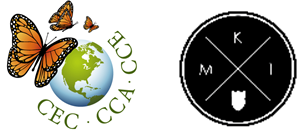 por Orlando Anaya
¿Qué fue lo primero que hiciste el día de hoy al despertarte?
La basura marina afecta a 267 especies a nivel global, 86% tortugas marinas, 44% aves marinas y al 43% de los mamíferos.
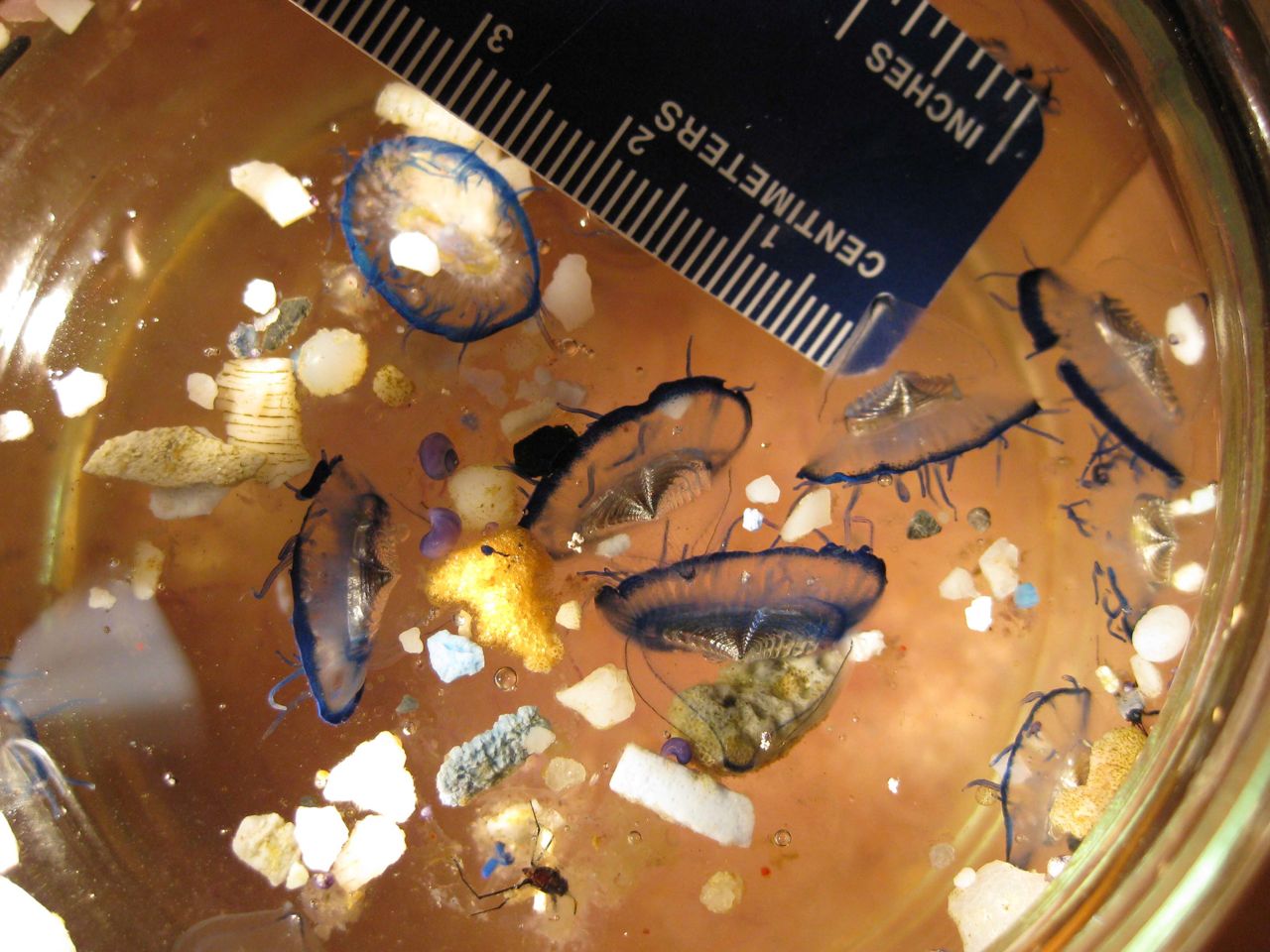 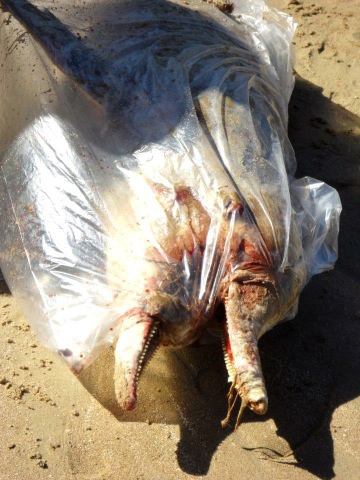 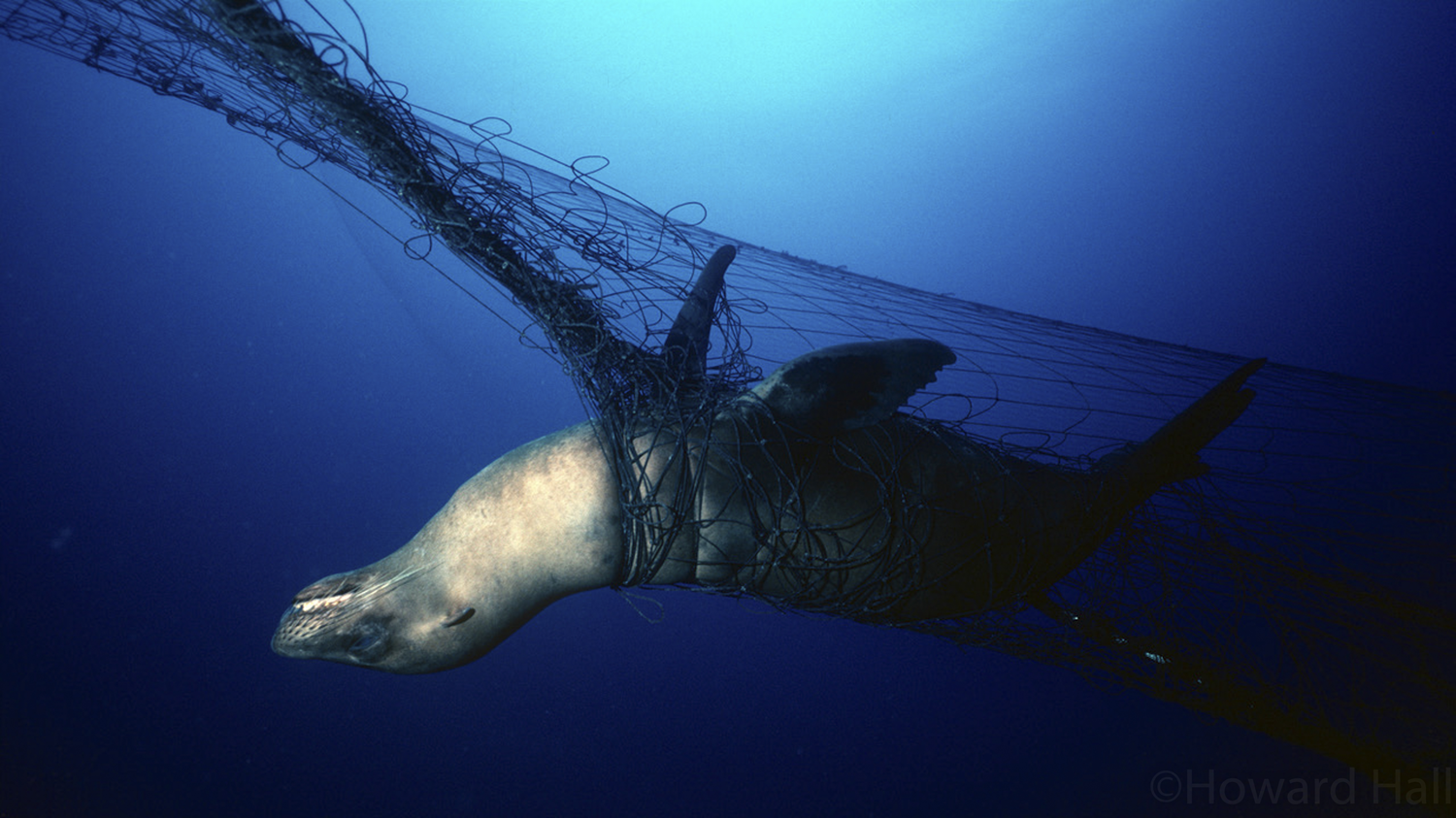 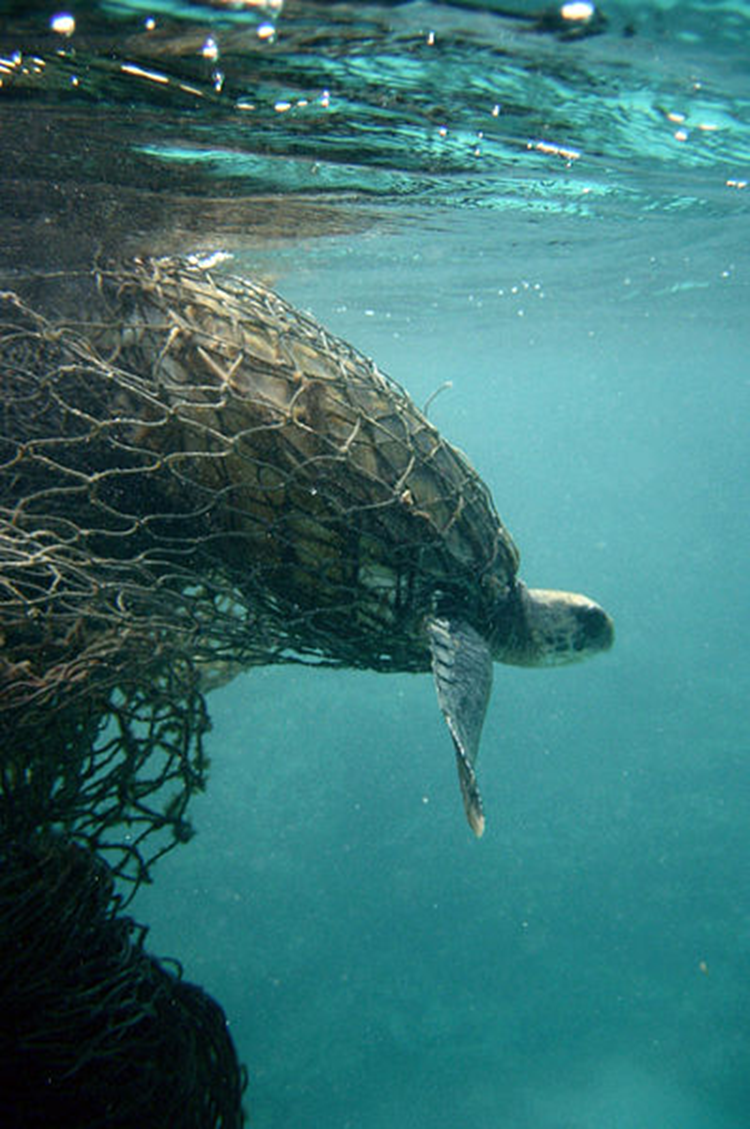 Cada año 13M de toneladas de plástico entran al océano, esto es equivalente a un camión de basura cada minuto.
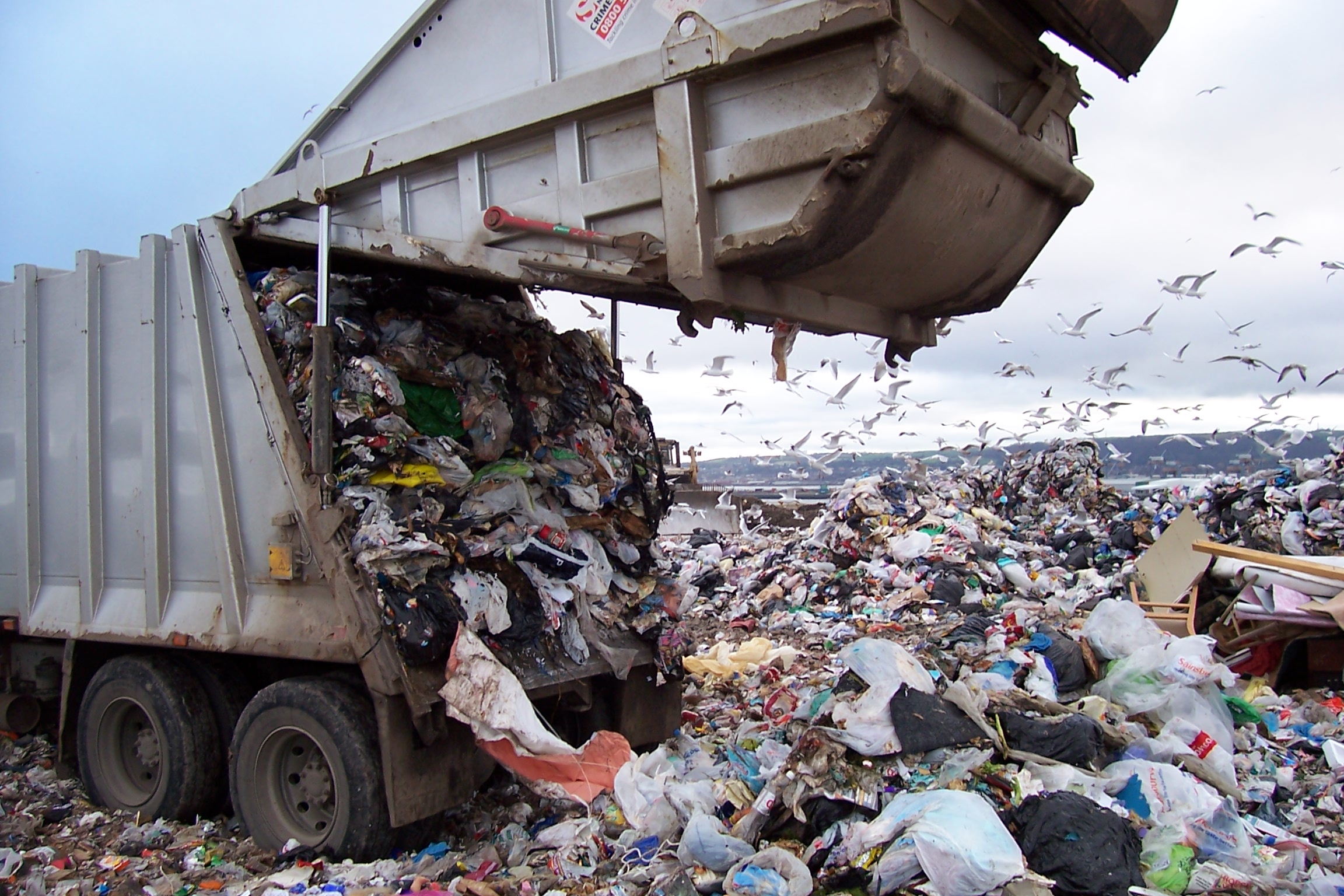 Relación plástico plancton 6:1
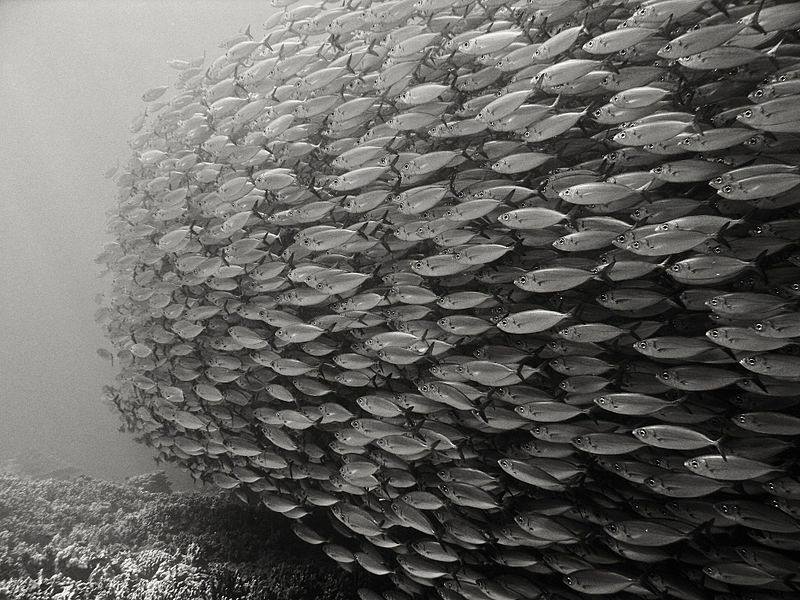 A este ritmo para el 2050 habrá más plástico 
que peces en el océano.
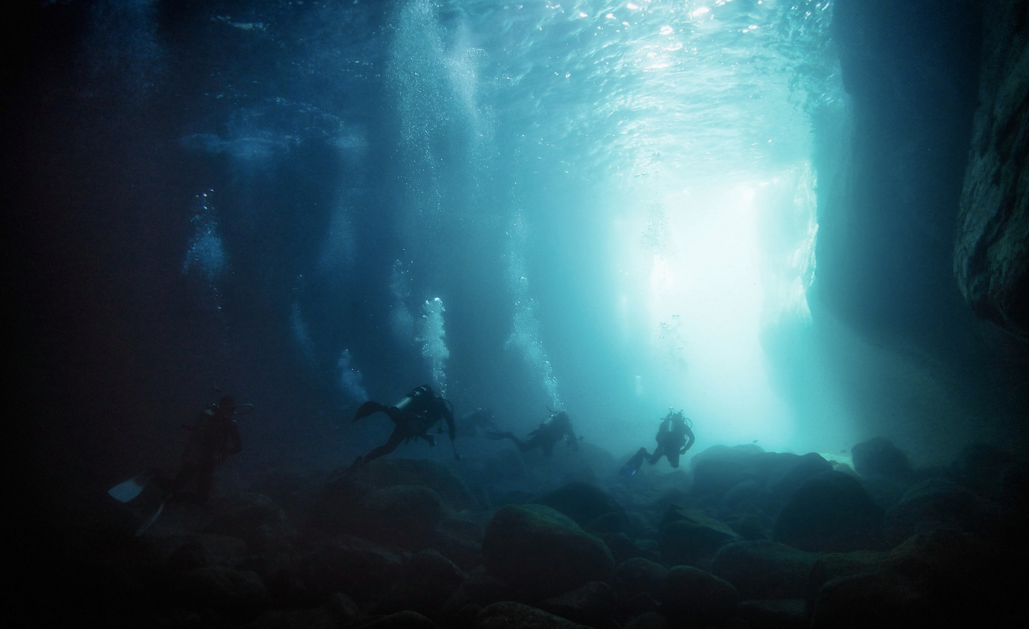 Libera más oxígeno que todos 
los bosques en el planeta.
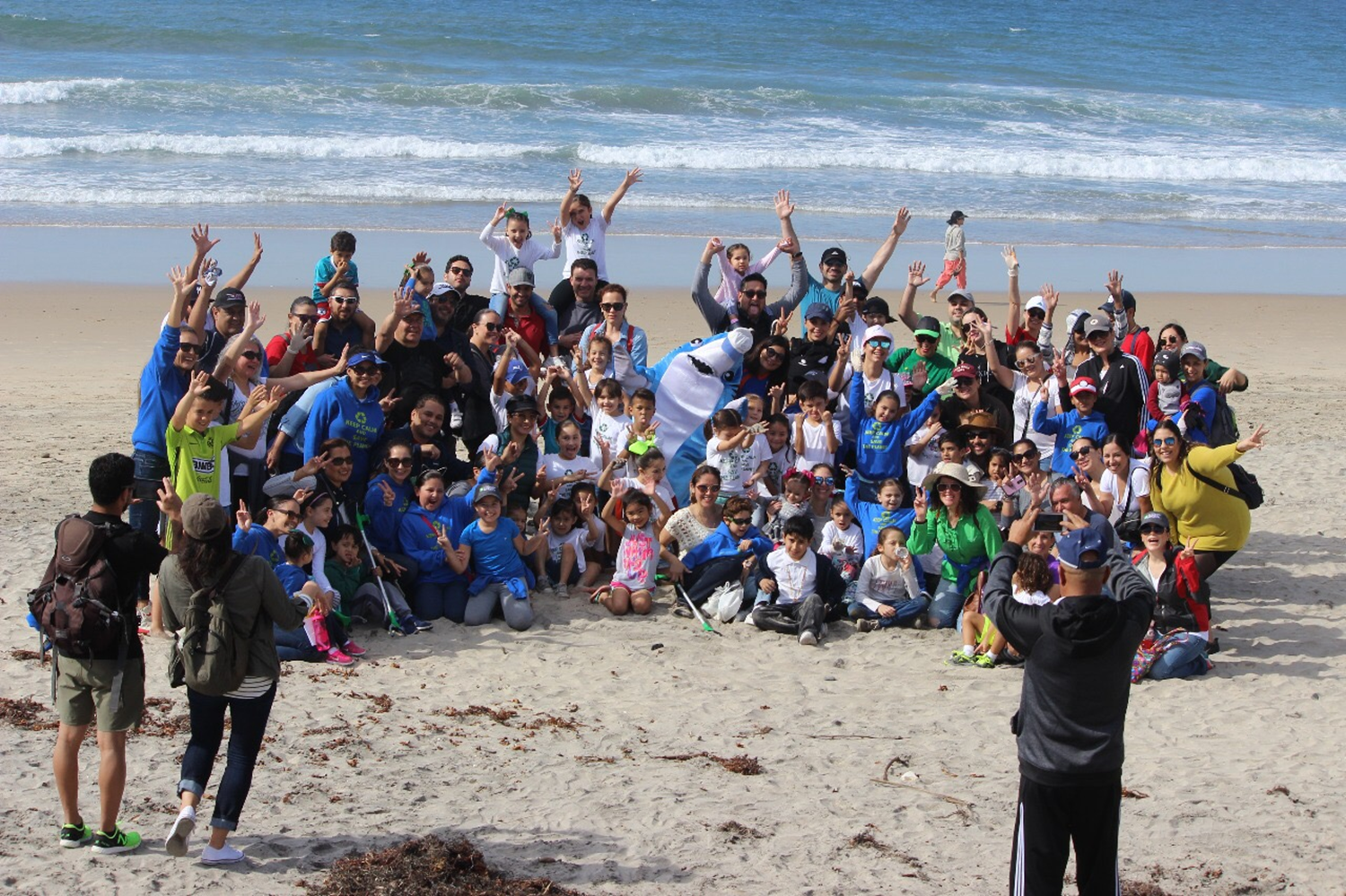 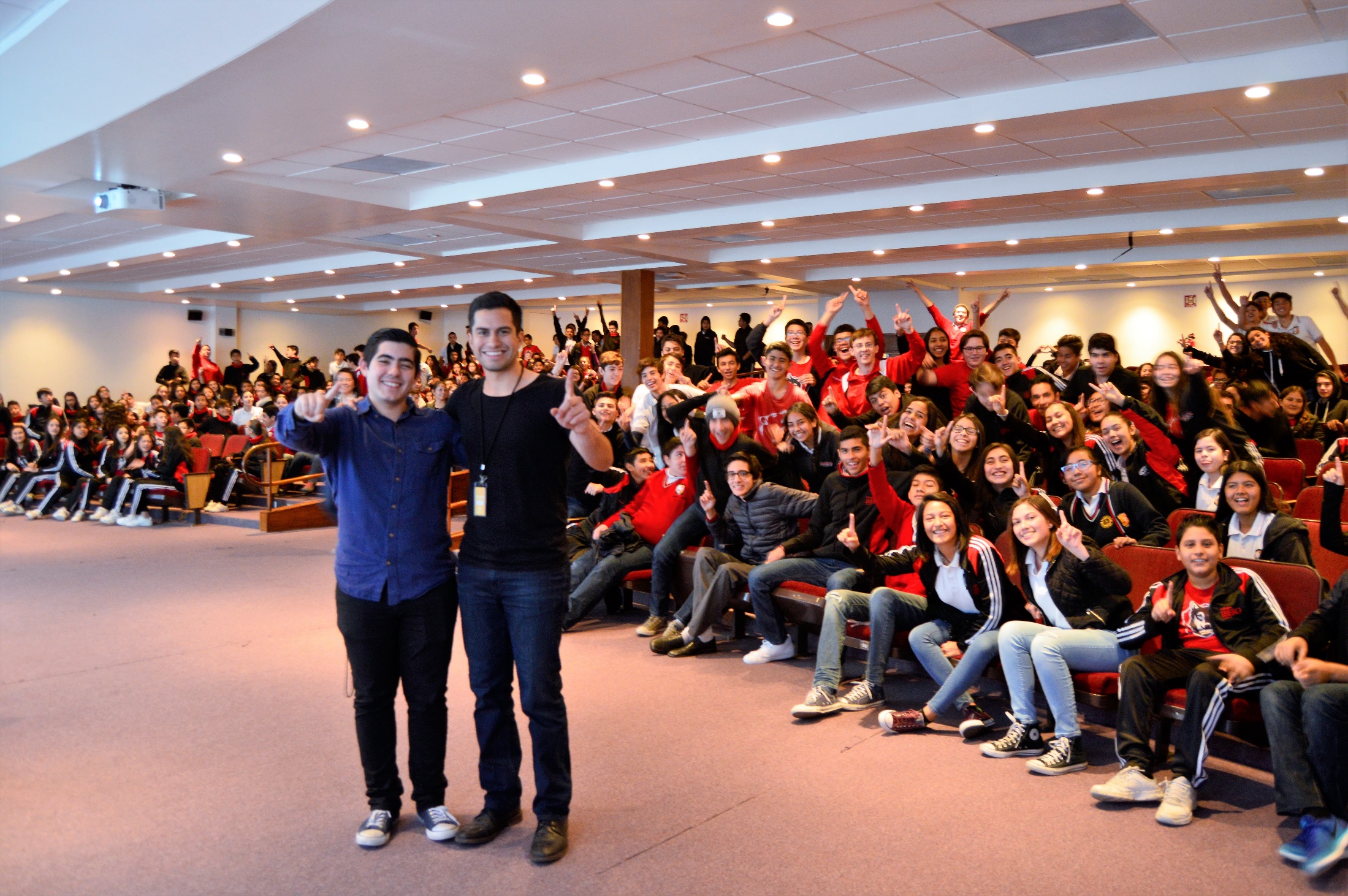 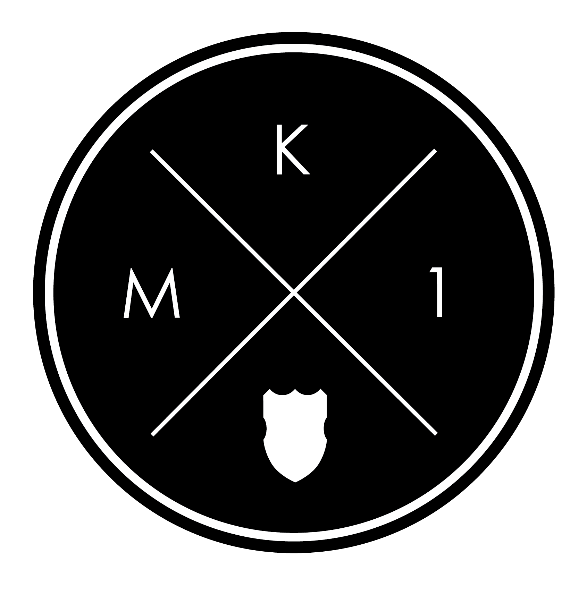 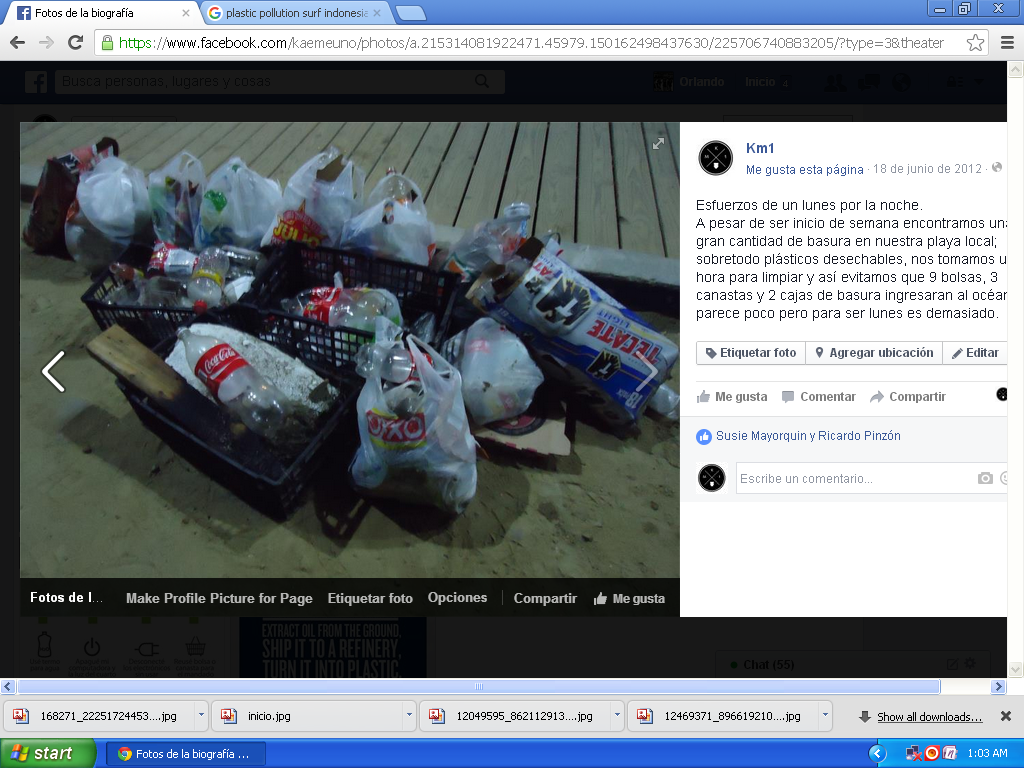 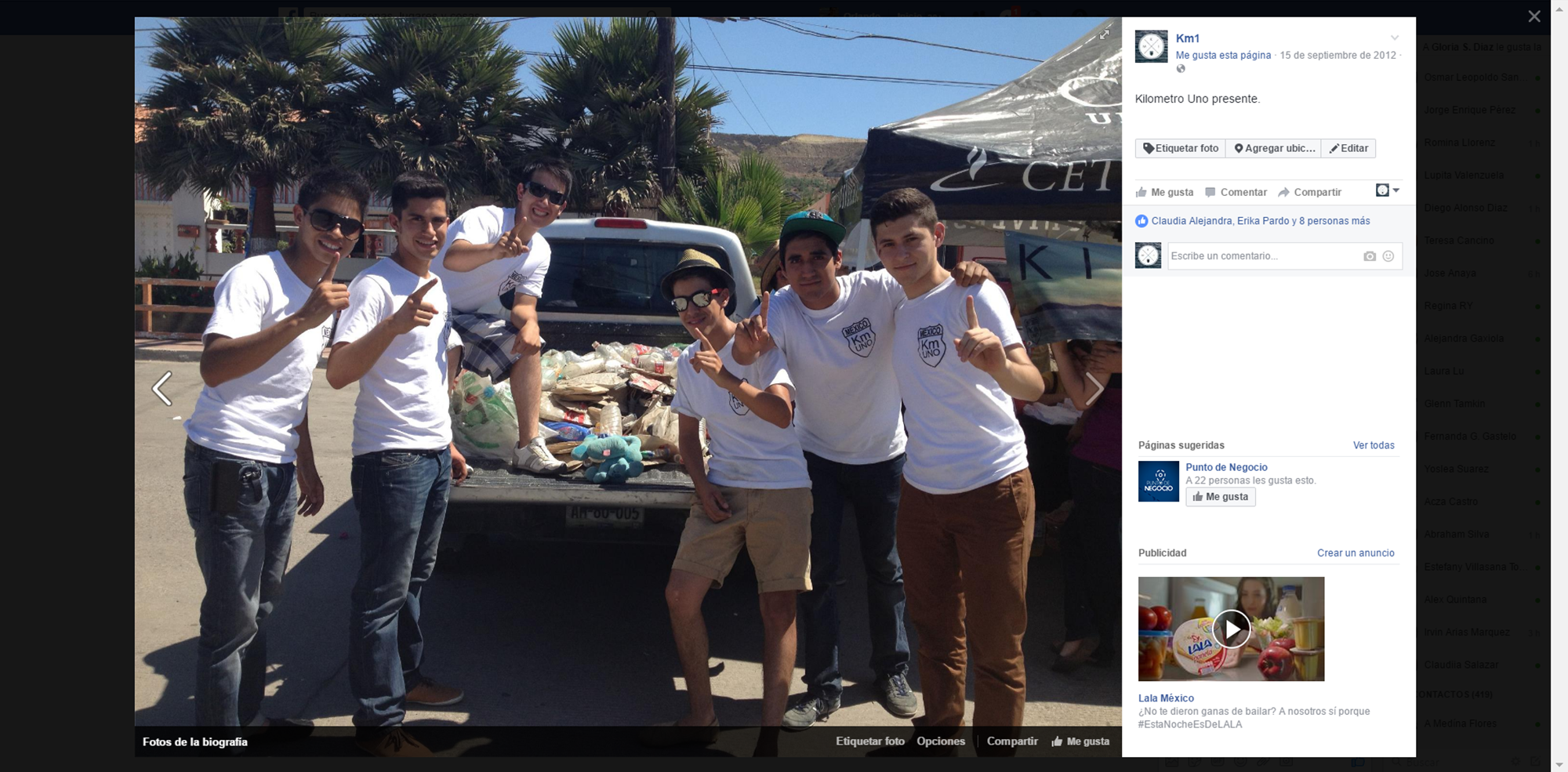 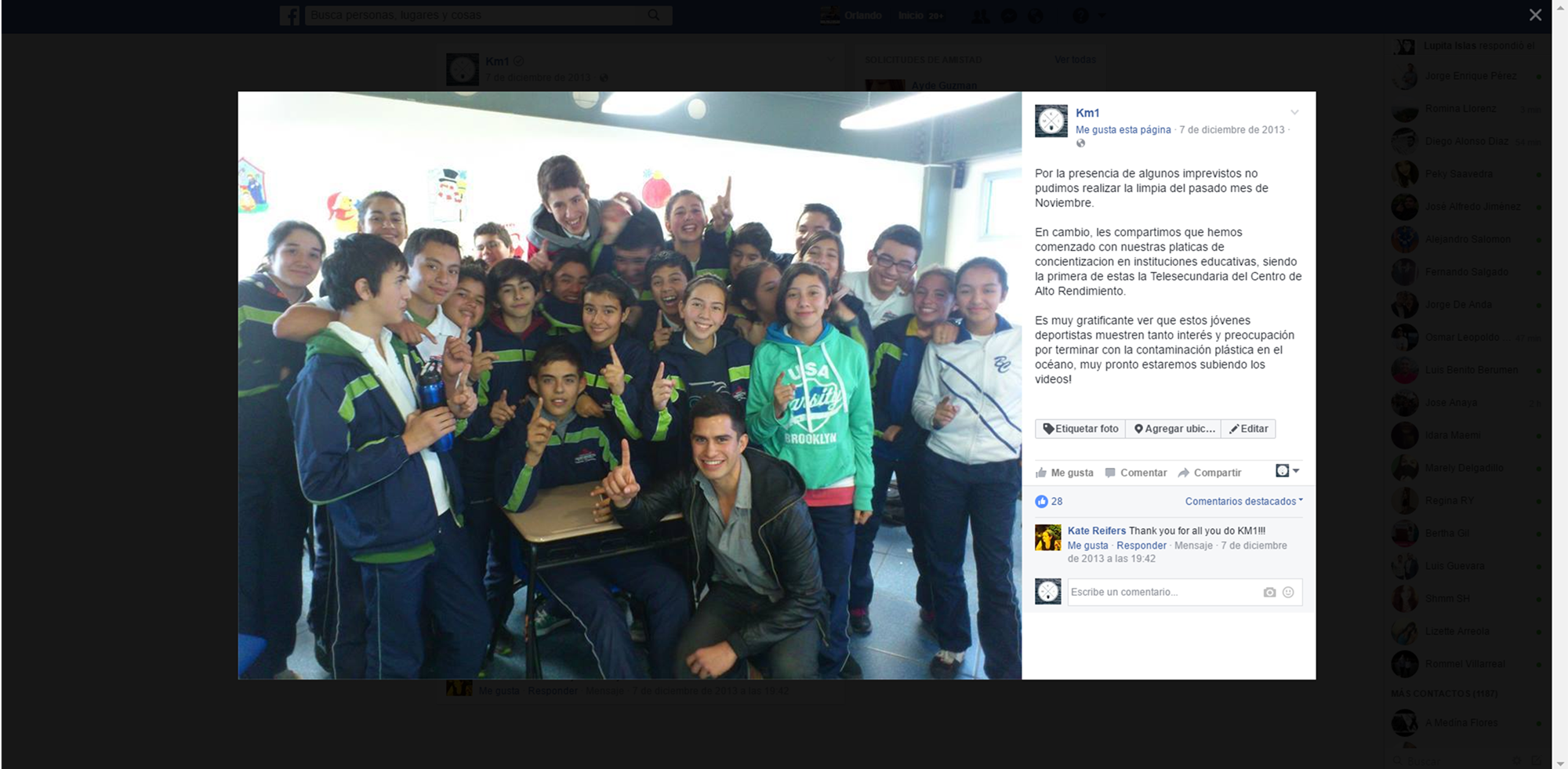 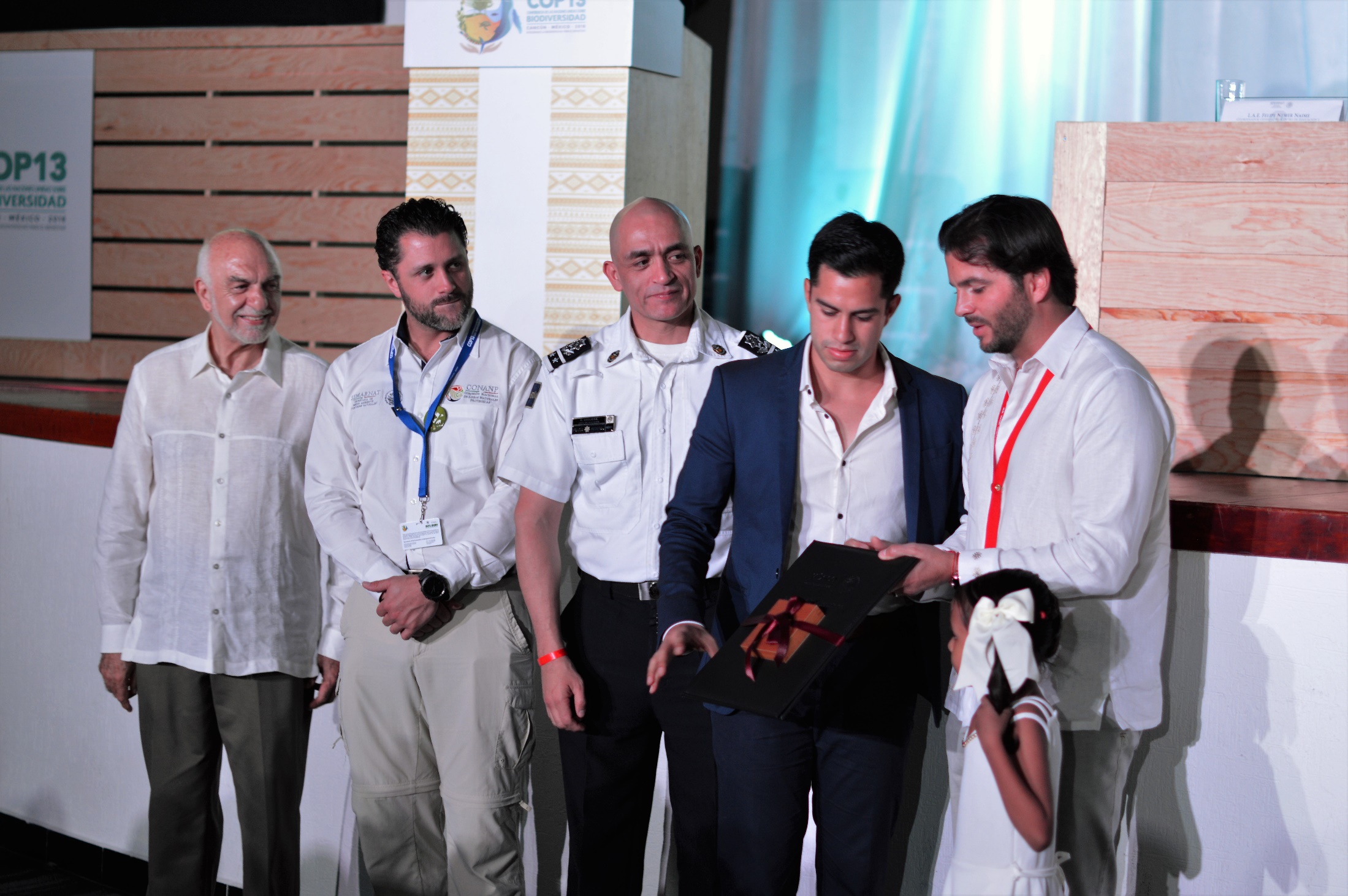 Todos tenemos una idea.
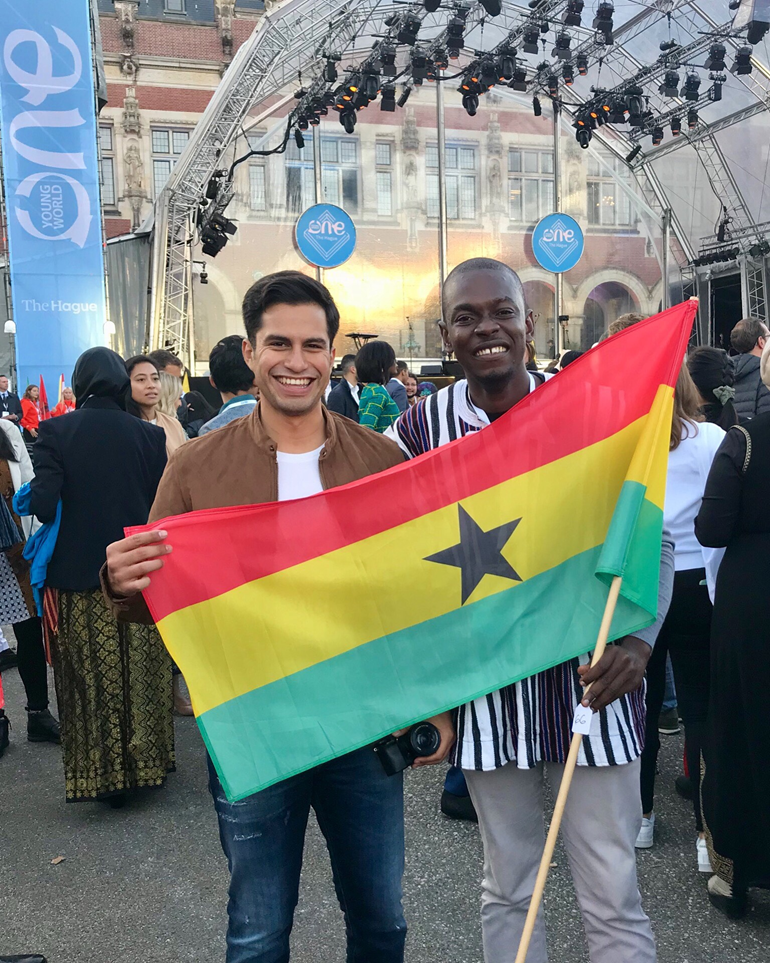 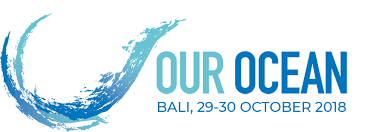 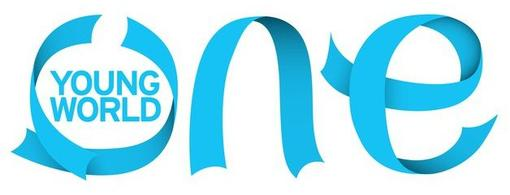 No esperes a que alguien más de el primer paso, 
puede que nunca lo haga.

                                           - Orlando Anaya
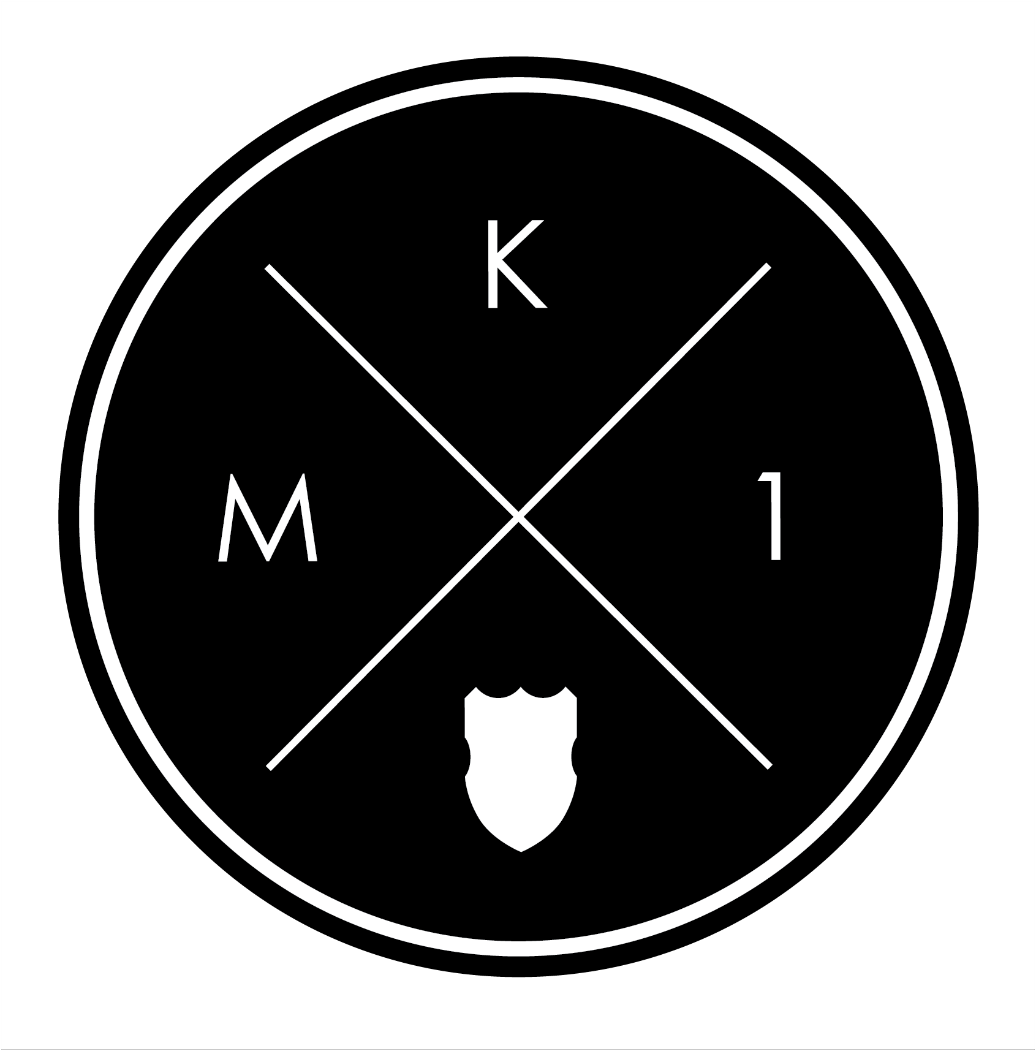 Orlando Anaya
@_orlandoanaya
(664) 157 1461
Km1oficial@gmail.com
@Kilometrounomx